6. Biodiversiteetin merkitys ja säilyttäminen
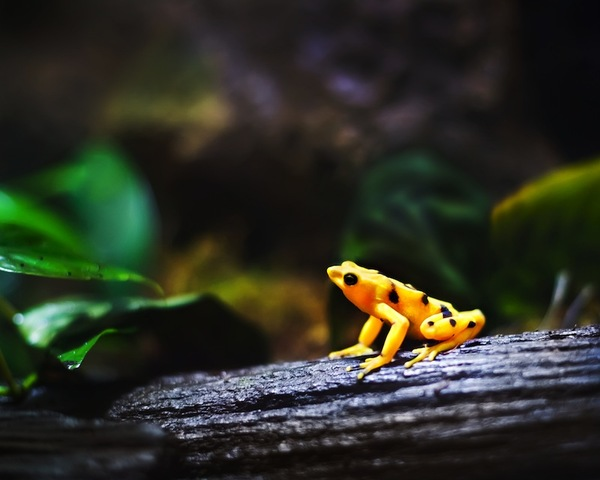 www.shutterstock.com
Biodiversiteetin merkitys
Ekologiset, eettiset ja taloudelliset syyt
Ekosysteemipalvelut
Itseisarvo
Ekosysteemipalvelut
Ihmisen luonnosta saamat, aineelliset ja aineettomat hyödyt
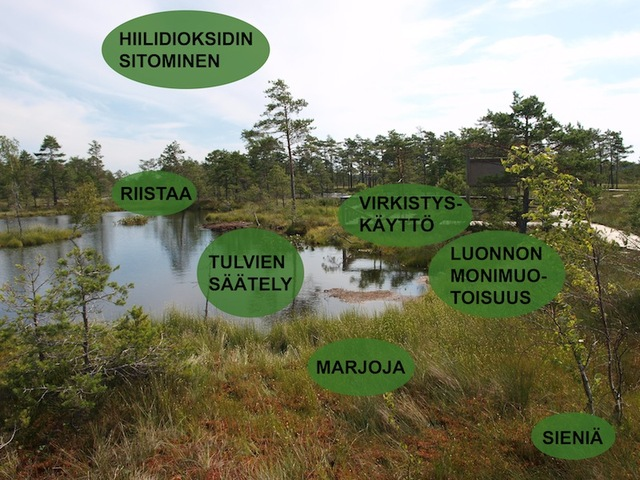 Lajimonimuotoisuuden suojelu
Avainlajien suojelu
Sateenvarjolajit
Valtioiden vastuulajit
Suotuisan suojelun taso: laji säilyy elinvoimaisena luontaisessa elinympäristössään
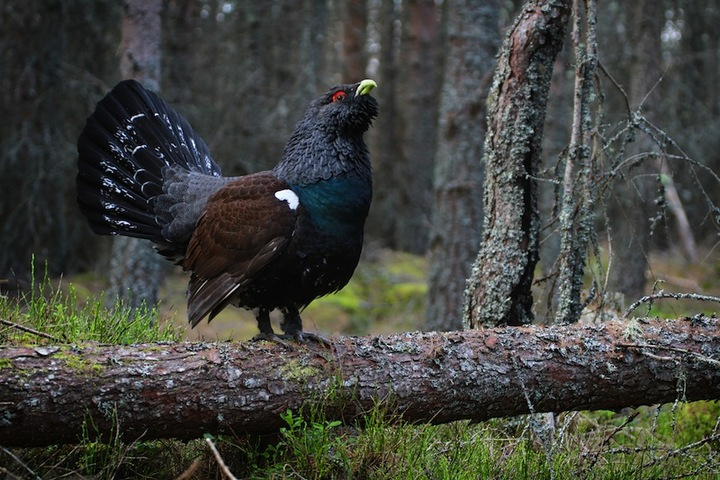 www.shutterstock.com
Lajimonimuotoisuuden suojelu
Eläintarhat
Kasvitieteelliset puutarhat
Siemenpankit
Lajien rauhoittaminen
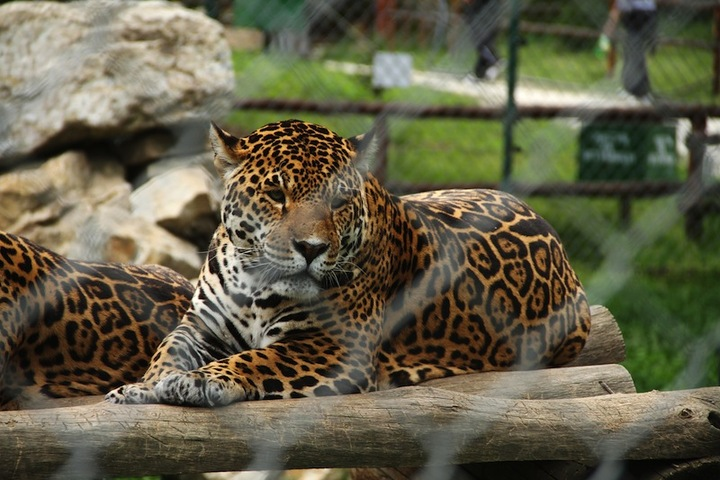 www.shutterstock.com
Lajinsisäisen monimuotoisuuden suojelu
Populaatioiden pitäminen riittävän suurina
Geenipankit ja eläintarhat
Maatiaisrodut
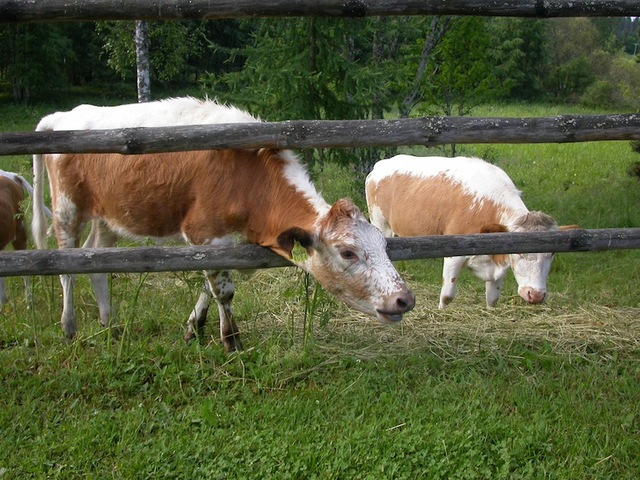 Ekosysteemien monimuotoisuuden suojelu
Luonnonsuojelualueet
Suojelualueiden ennallistaminen
Suojelualueen perustamisessa huomioitava mm. alueen koko ja muoto
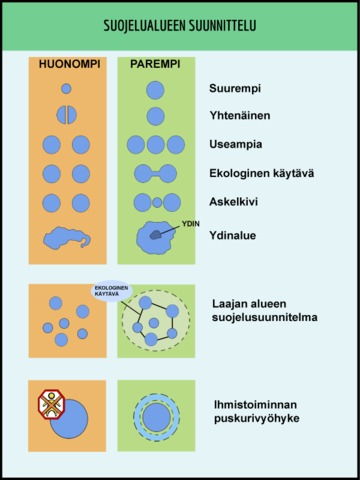 Kansainväliset sopimukset
Ympäristömyrkkyjen ja päästöjen rajoittaminen
CITES-sopimus: uhanalaisten kasvien ja eläinten kaupan kieltäminen
Biodiversiteettisopimus Rio de Janeirossa 1992
Ympäristöjärjestöjen toiminta
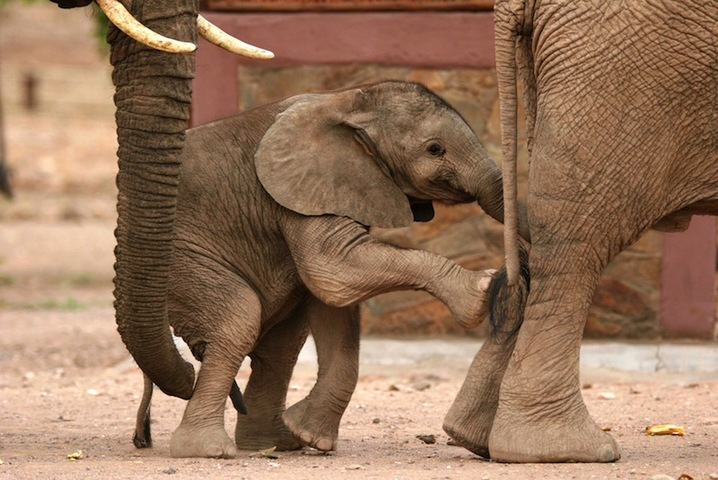 www.shutterstock.com